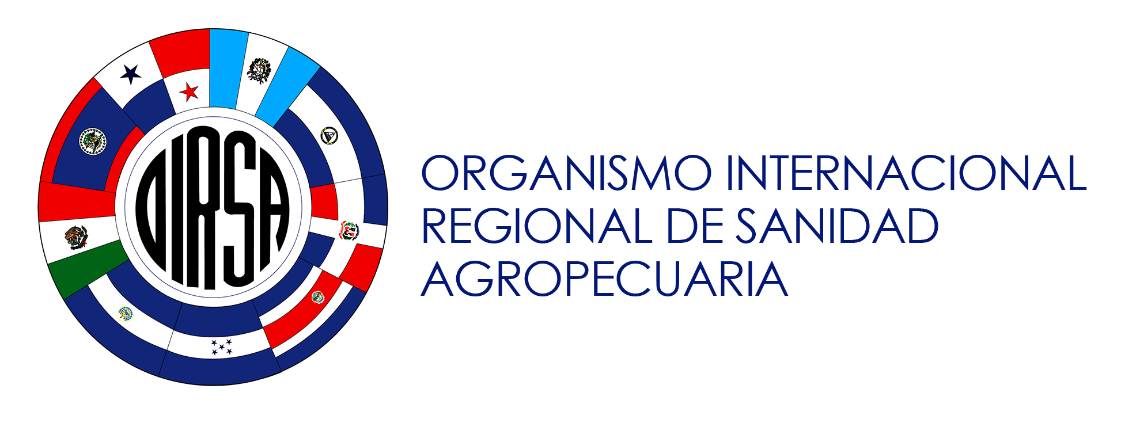 International Regional Organization for Plant and Animal Health

Technical Consultation of the   
RPPOs of the IPPC
14-18 November 2016, Rabat, Morocco
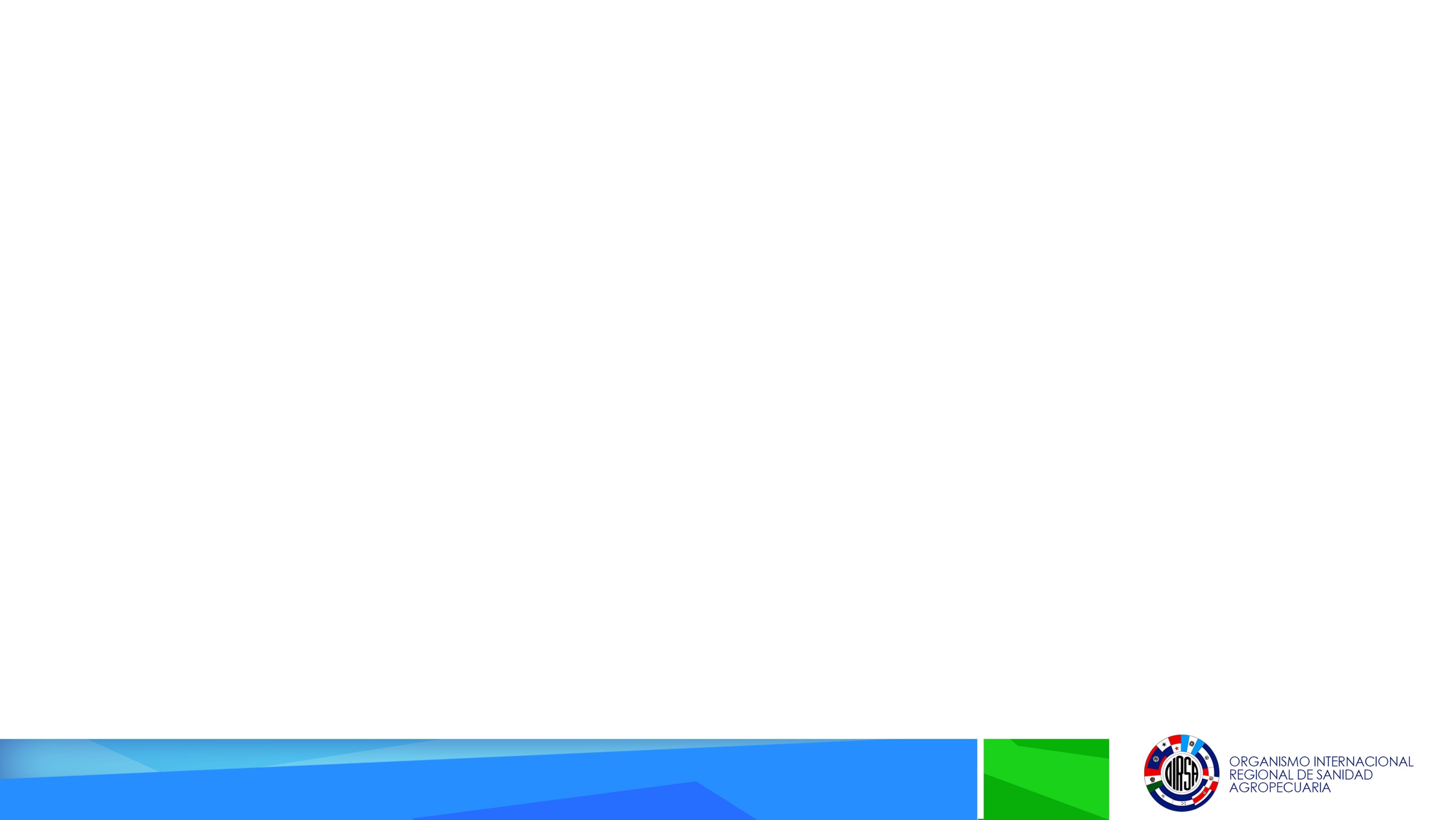 Specificities of the OIRSA
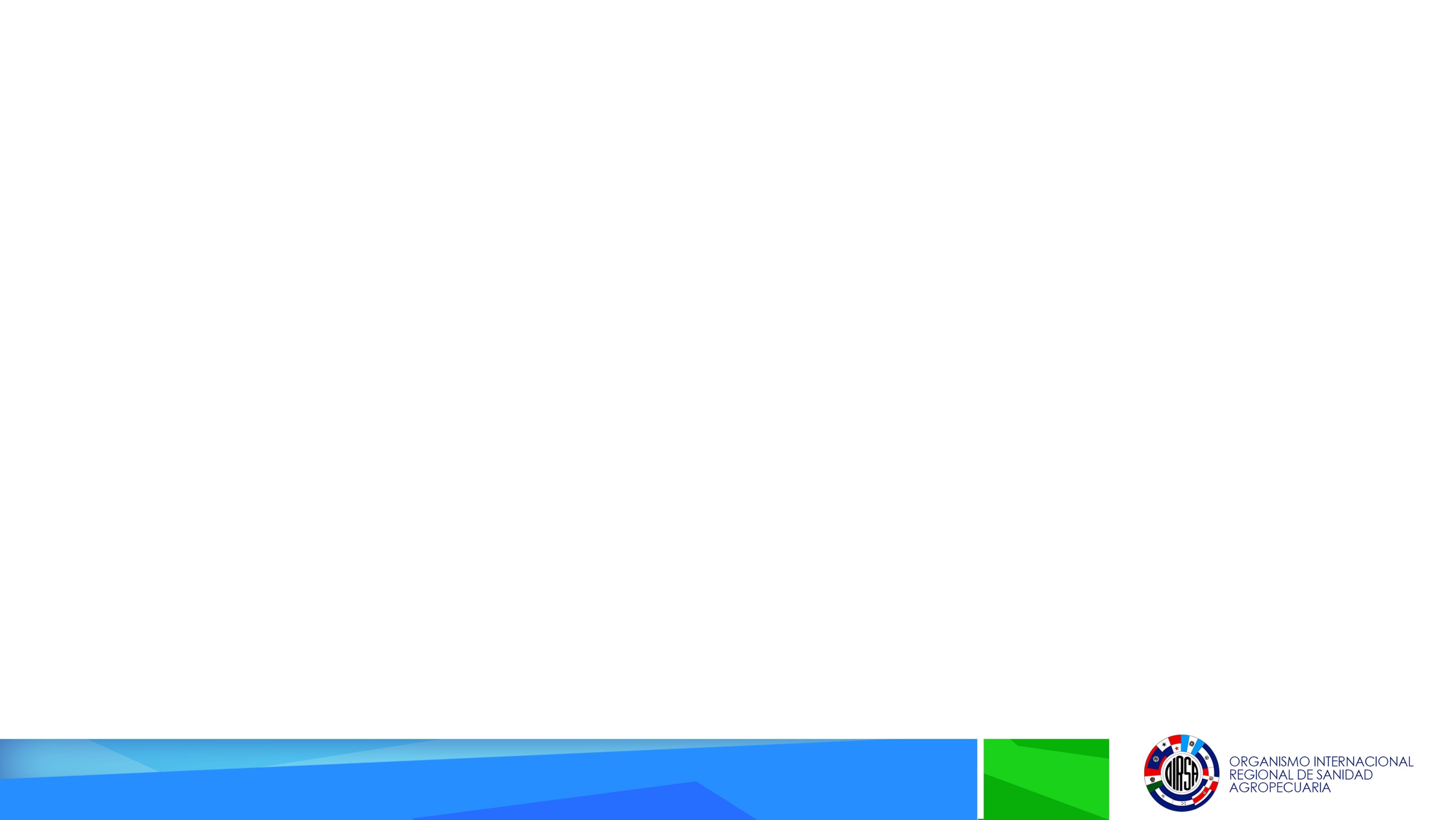 Technical and capacity development achievement
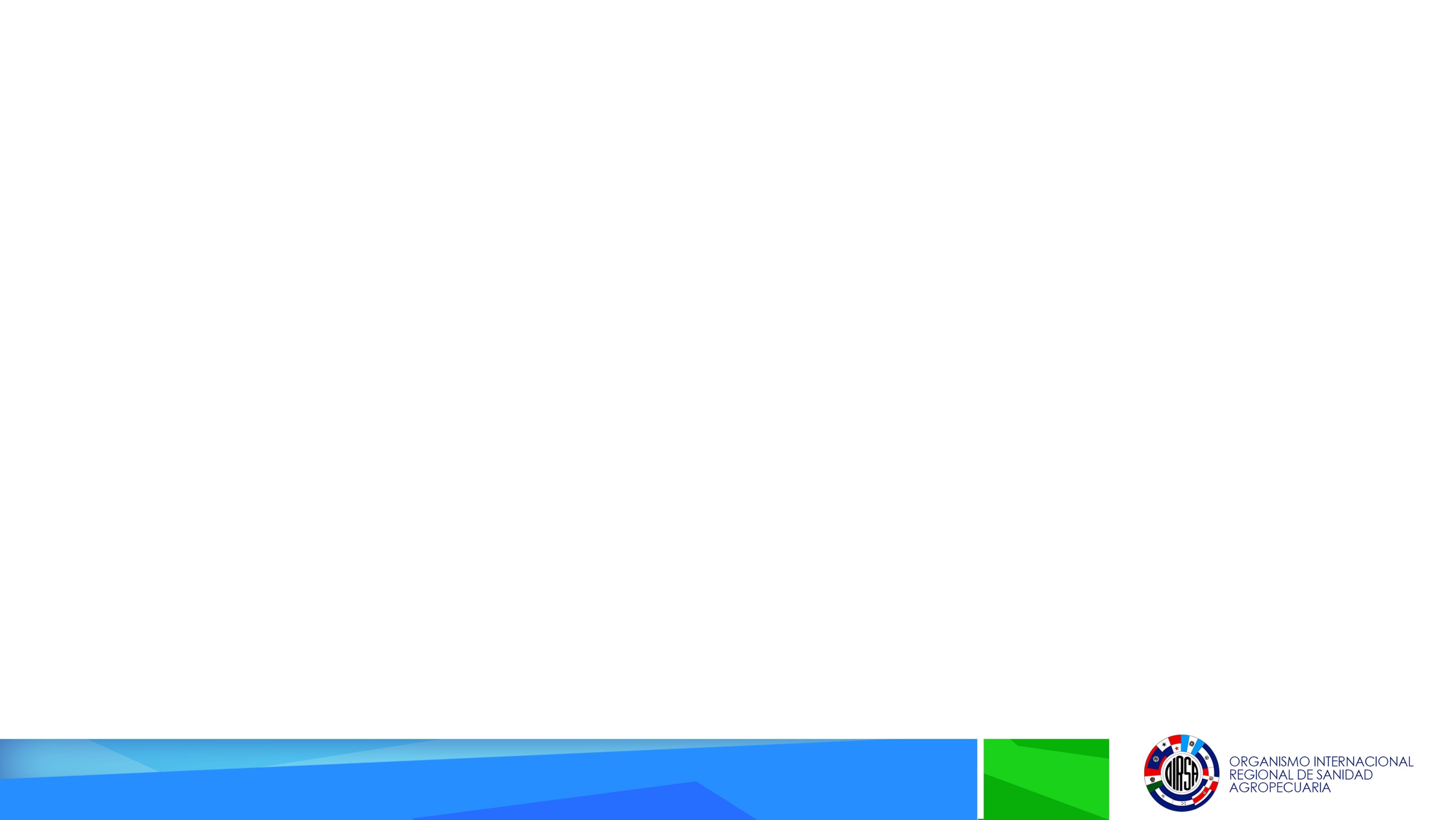 Emerging pest and issues 2015-2016
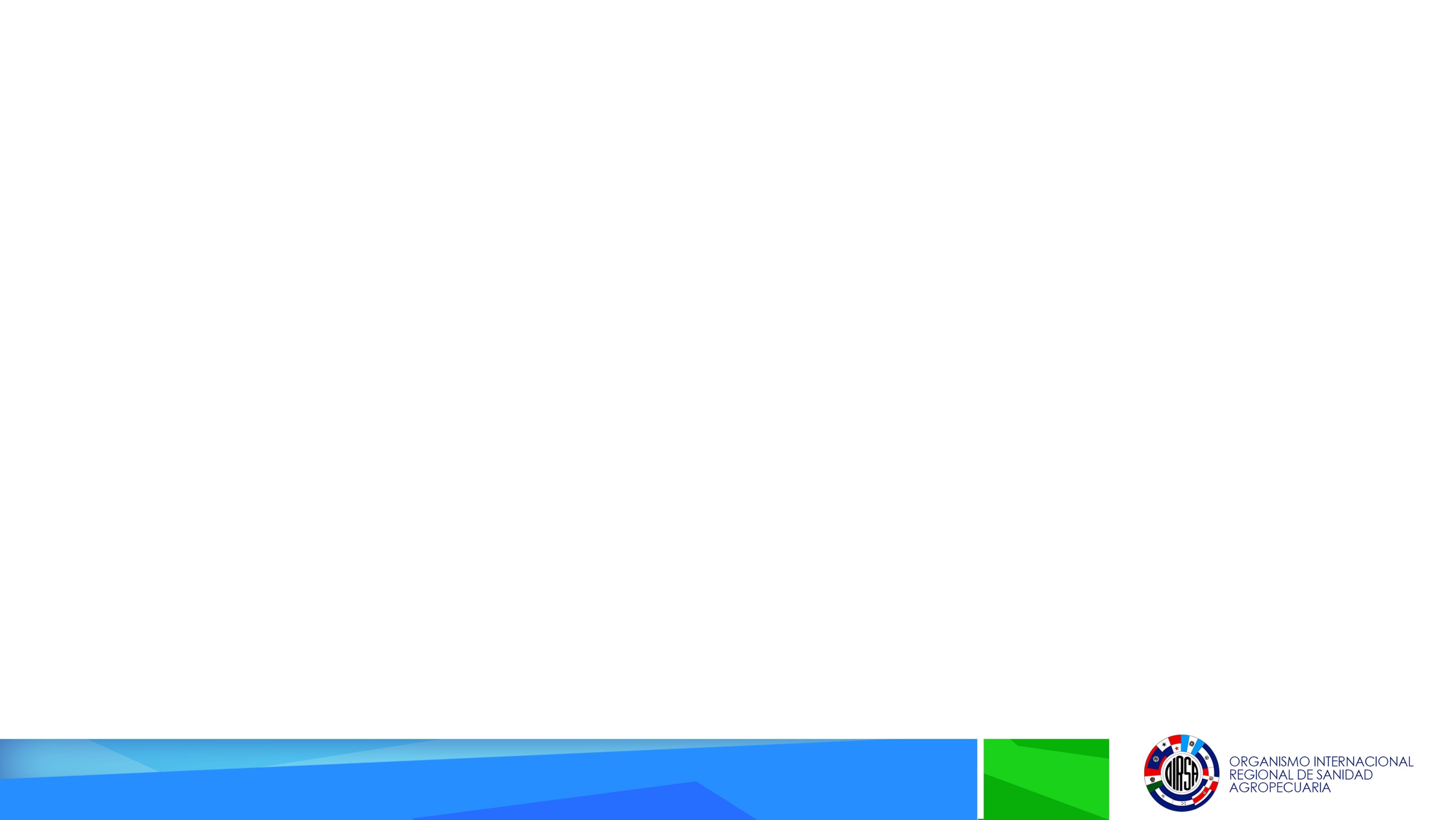 Surveillance projects and activities
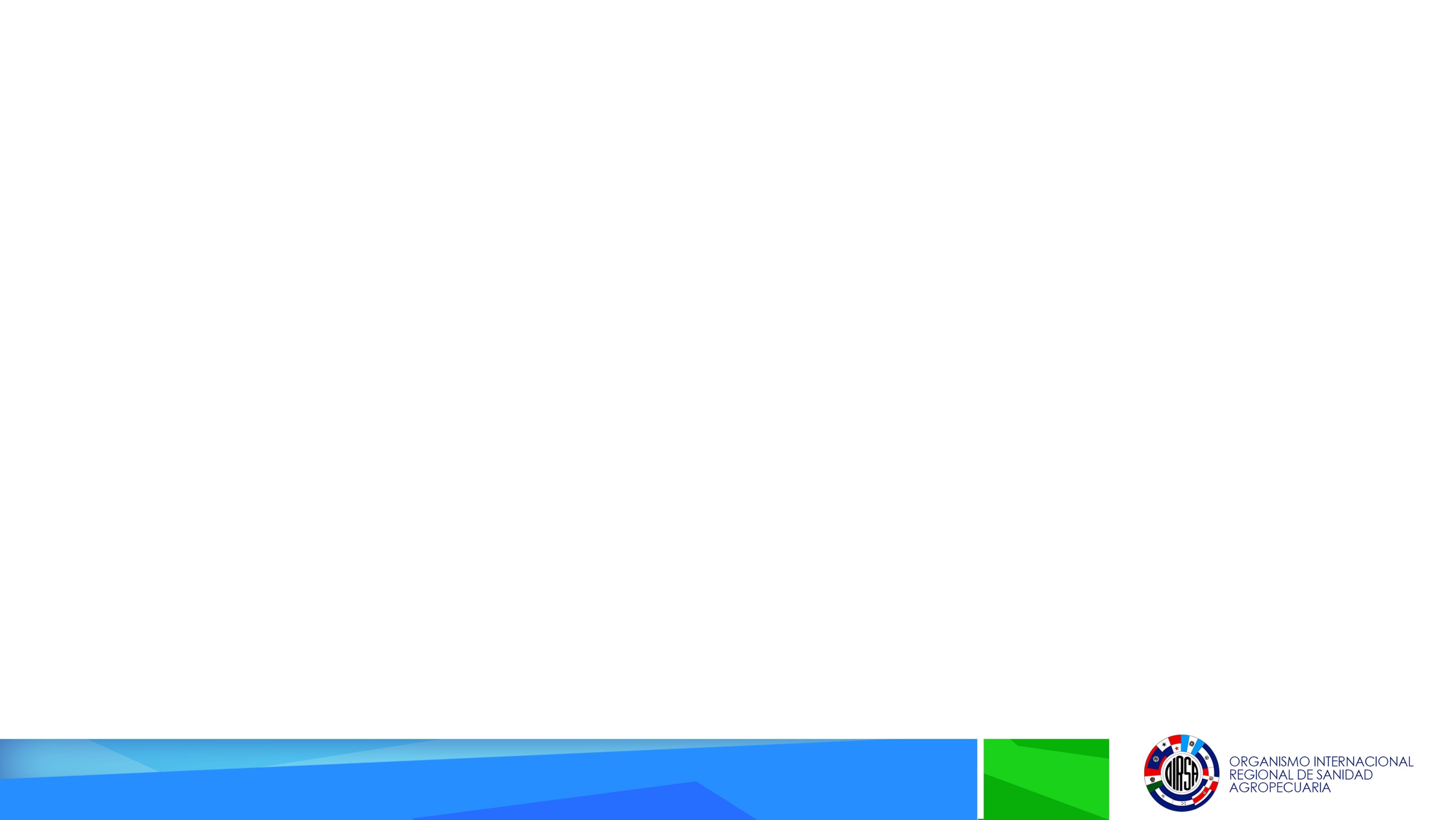 Proposal for further collaboration
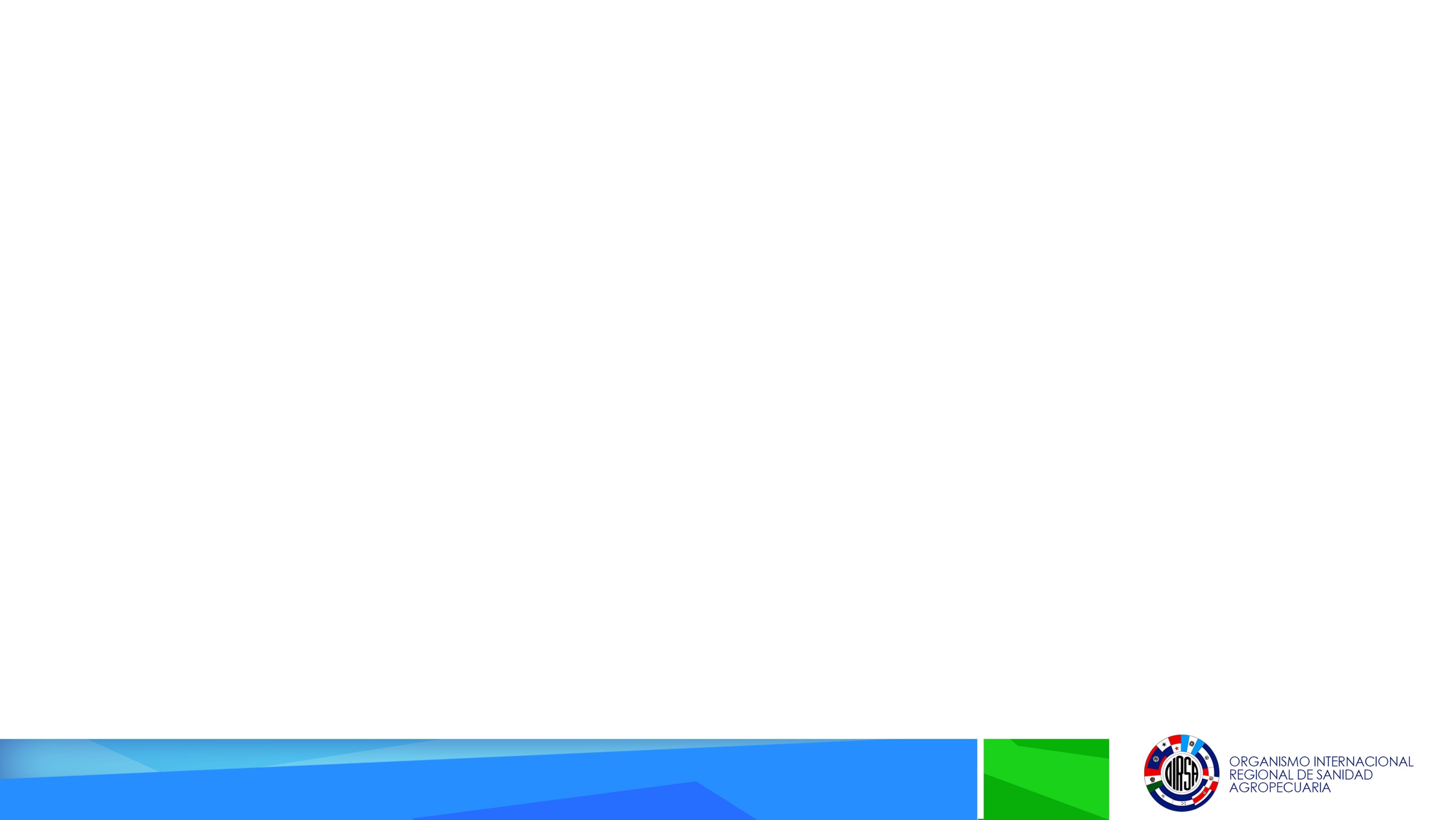